Korta handens honnörer först
Blocka en färg
Täcka honnör med honnör
Lektion 8
Korta handens honnör först
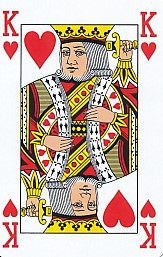 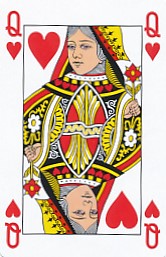 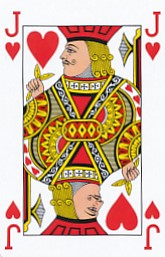 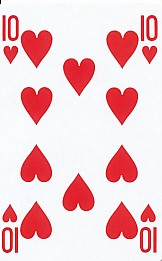 Syd spelar 3NT och 
ska vinna fyra stick.
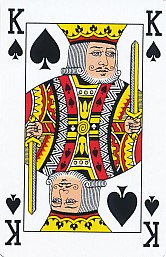 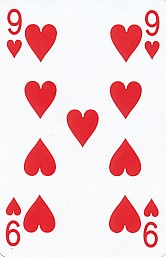 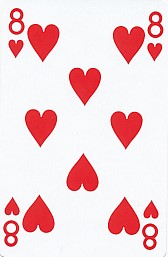 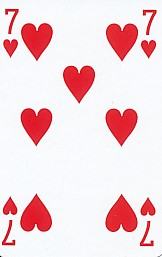 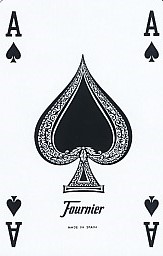 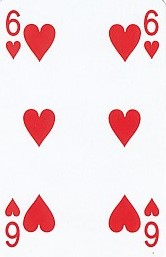 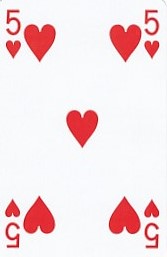 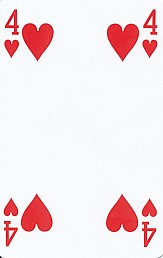 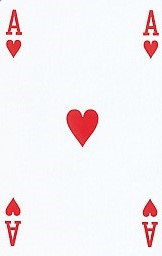 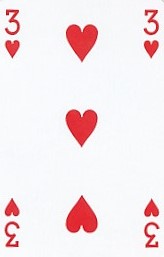 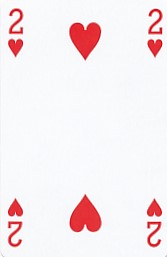 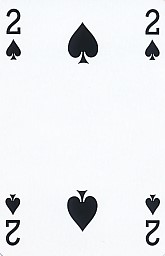 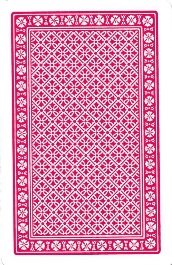 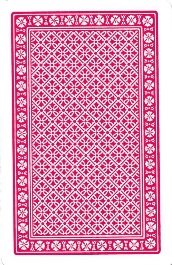 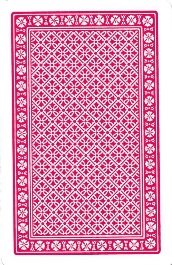 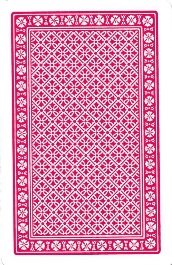 Korta handens honnör först
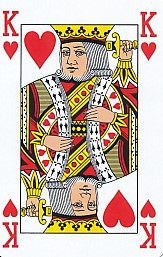 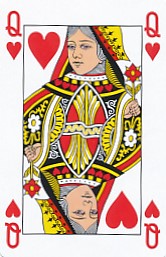 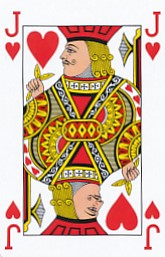 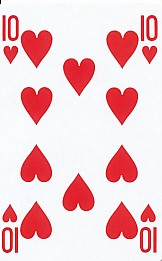 Syd spelar 3NT och 
ska vinna fyra stick.
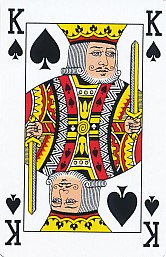 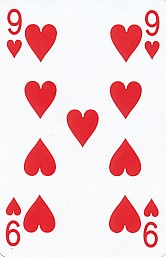 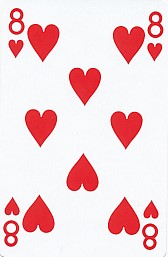 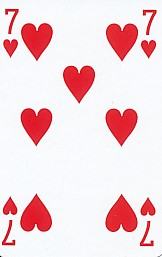 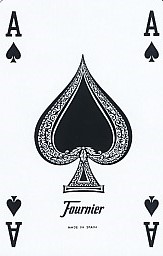 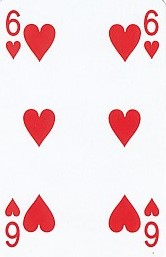 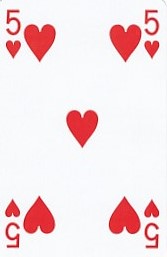 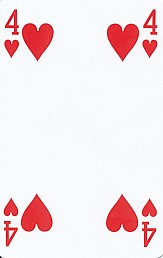 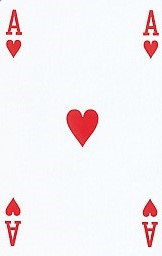 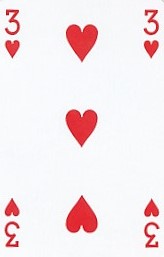 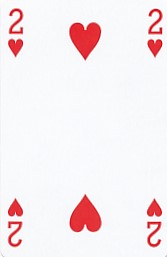 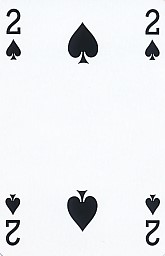 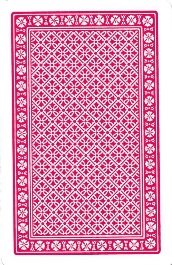 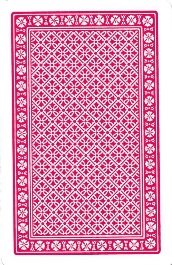 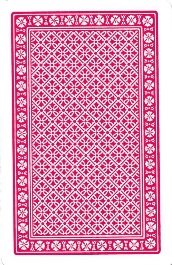 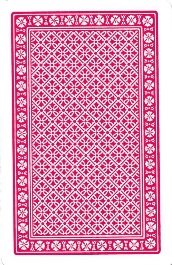 Korta handens honnör först
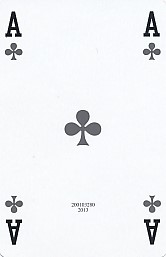 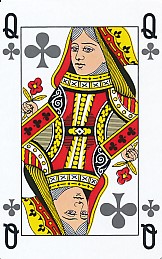 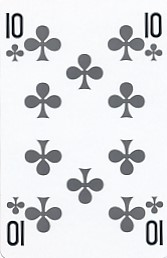 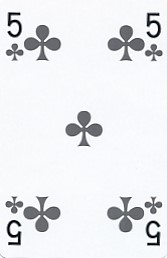 Syd spelar 3NT och 
ska vinna tre stick.
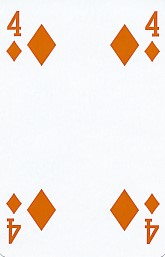 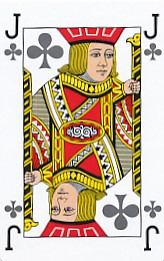 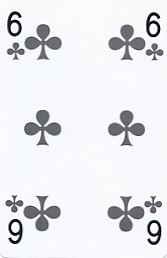 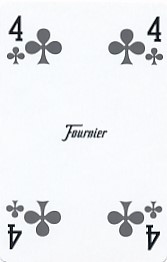 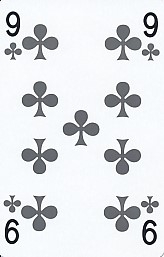 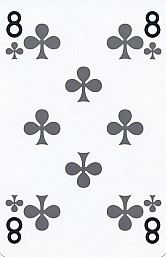 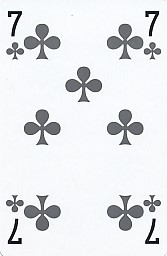 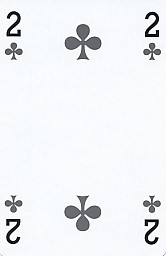 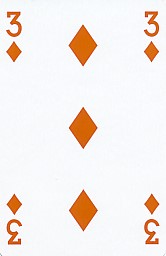 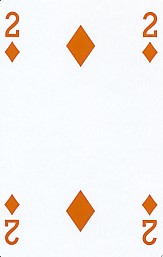 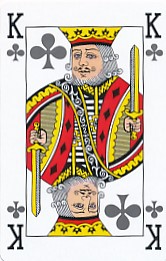 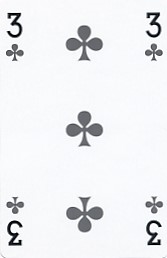 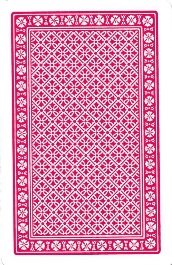 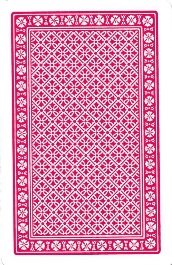 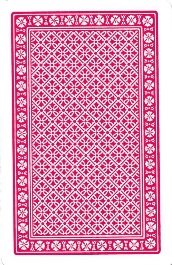 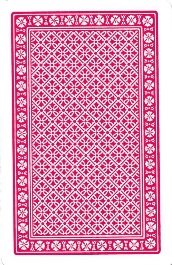 På      A faller      J och 
Syd vinner fyra stick!
Korta handens honnör först
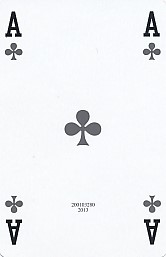 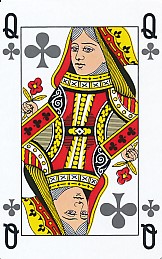 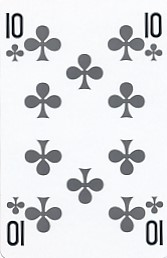 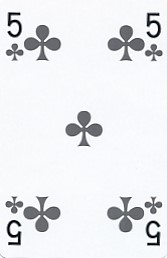 Syd spelar 3NT och 
ska vinna tre stick.
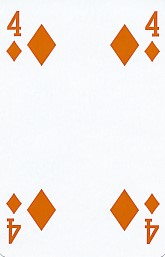 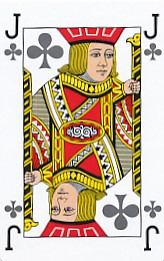 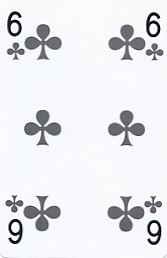 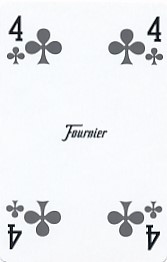 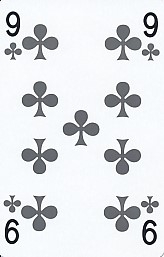 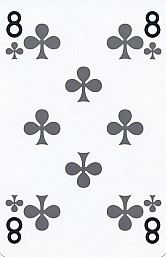 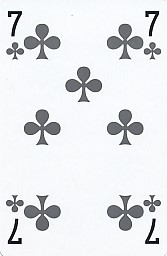 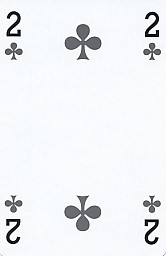 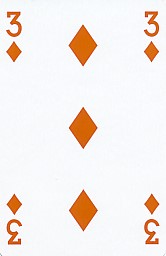 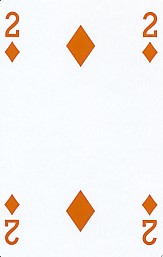 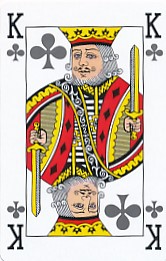 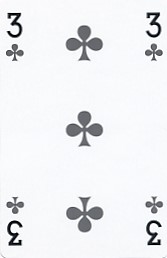 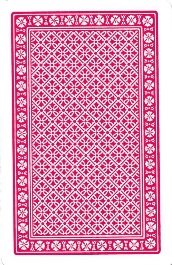 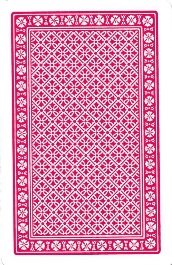 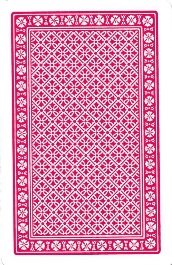 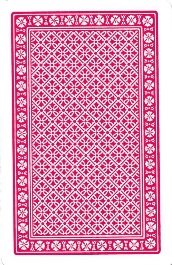 På      A faller      J och 
Syd vinner fyra stick!
Ta minst 30 sek
för en KRAV-analys
Blockera en färg
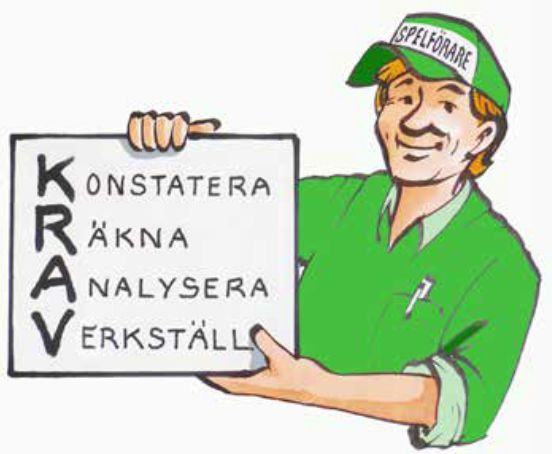 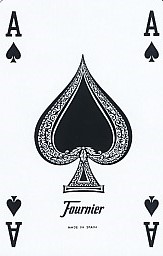 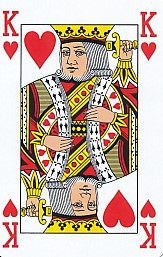 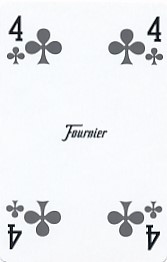 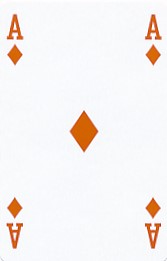 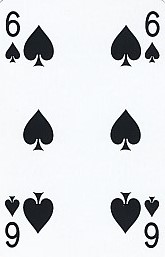 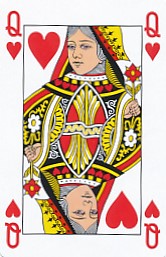 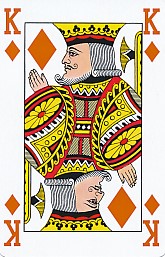 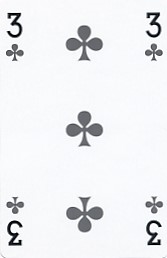 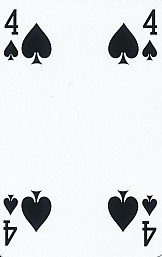 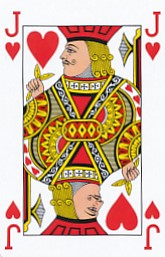 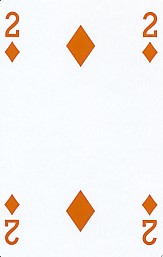 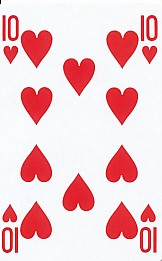 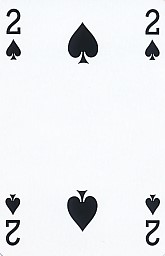 Syd spelar 3NT.
K – Vi ska ta 9 stick
R – Vi har 6 säkra stick
A – Vi måste odla 3 stick i hjärter.Det finns en fara om spadern sitter 5-3 eller 6-2.
V – Vi ska släppa de två första spadersticket och sedan spela hjärter.
Utspel:    K
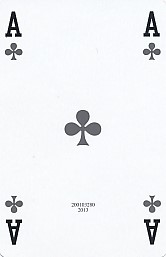 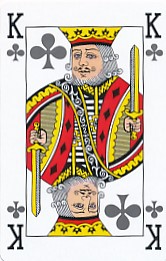 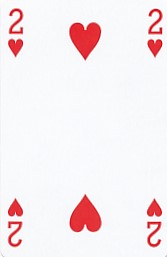 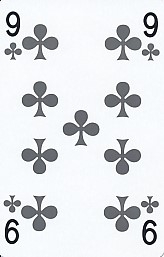 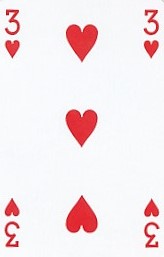 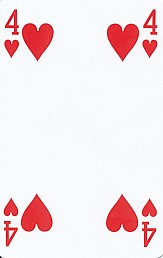 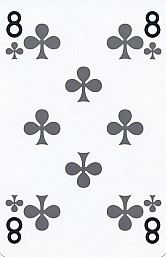 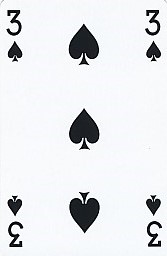 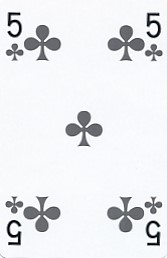 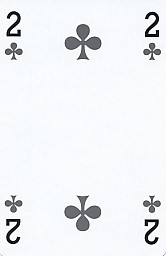 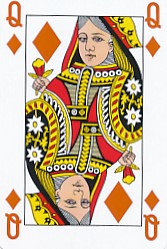 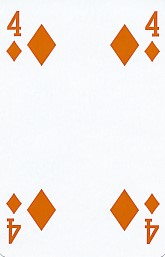 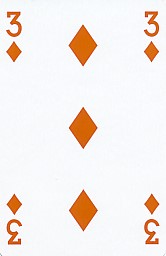 Blockera en färg
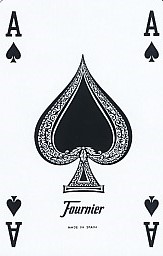 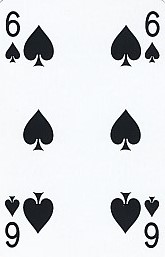 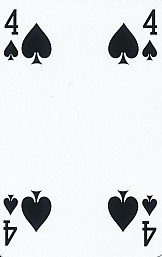 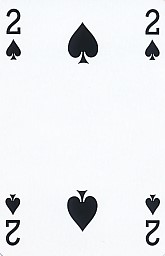 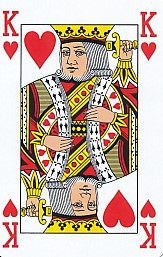 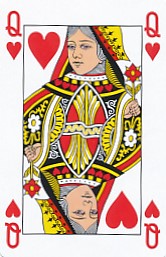 Syd spelar 3NT.
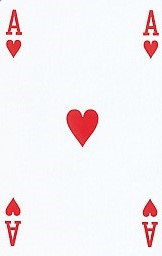 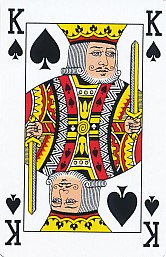 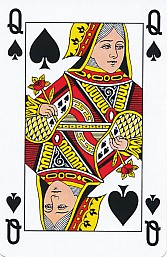 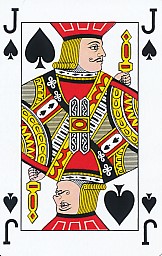 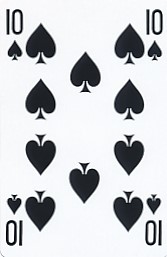 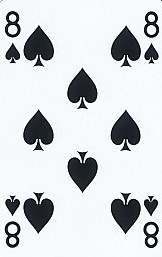 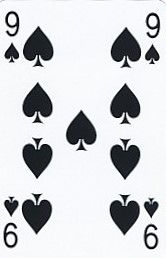 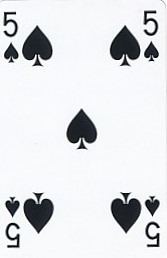 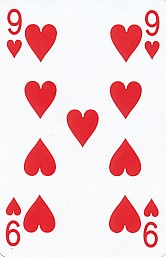 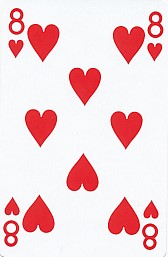 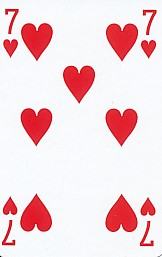 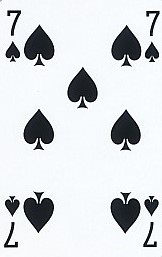 Sedan vinner Väst ytterligare två spaderstick, dvs totalt fem stick och en straff i kontraktet.
Utspel:    K
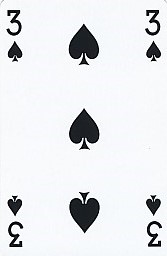 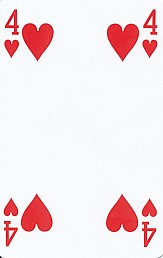 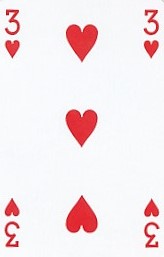 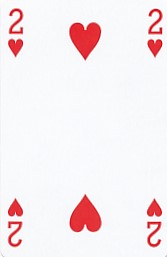 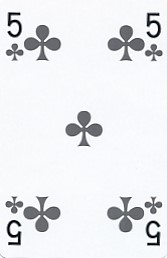 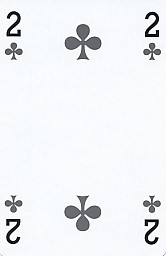 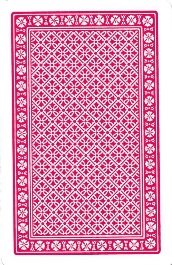 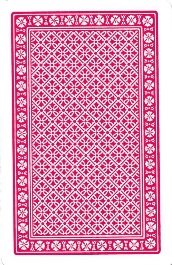 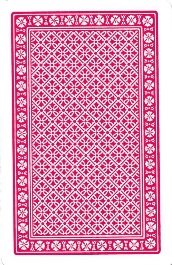 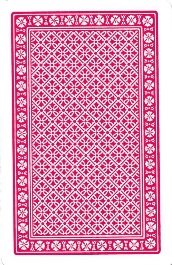 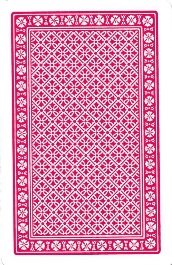 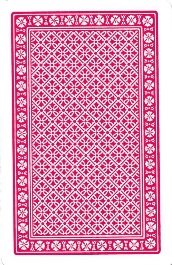 Denna situation löste Du inte, eftersom Väst har      A.
Blockera en färg
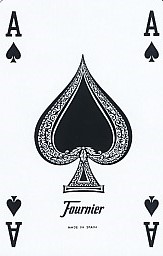 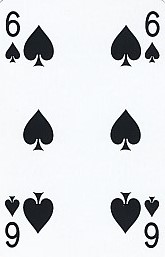 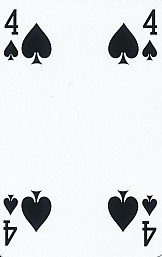 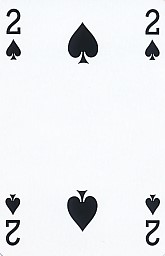 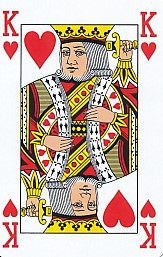 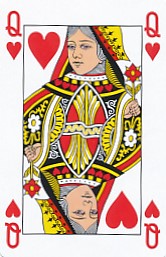 Syd spelar 3NT.
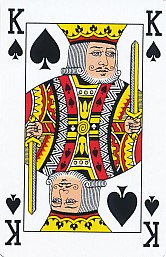 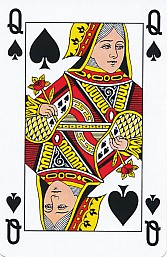 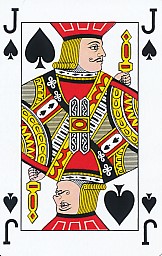 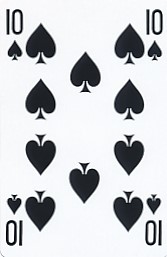 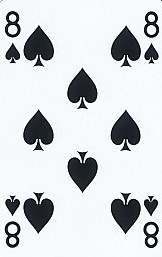 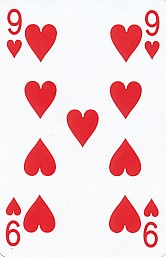 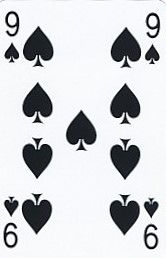 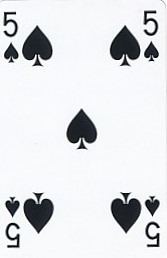 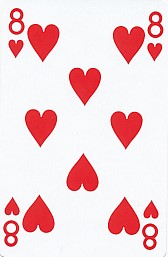 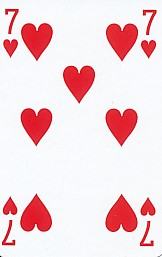 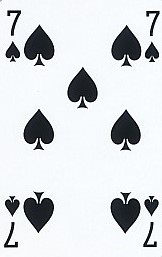 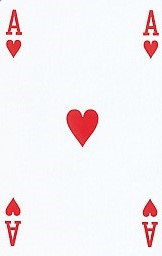 Nu vinner Nord femte sticket och kan ta sina tre hjärterstick för hemgång i kontraktet.
Utspel:    K
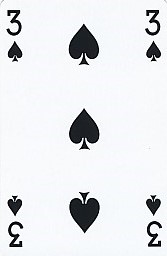 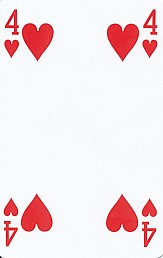 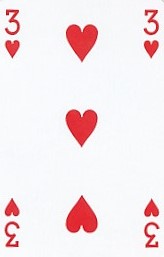 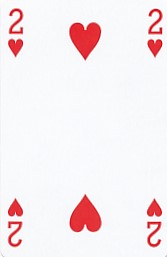 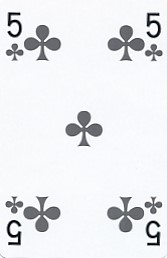 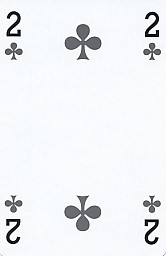 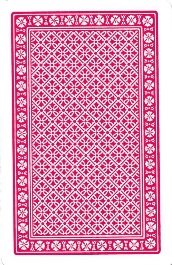 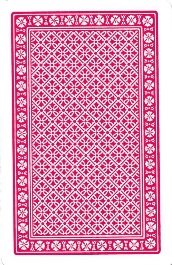 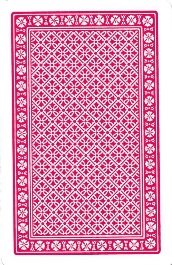 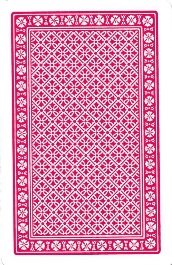 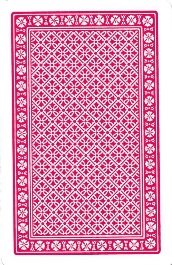 Blockering av spaderfärgen lyckades, eftersom Öst hade      A.
Täck honnör med honnör
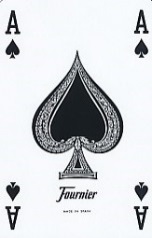 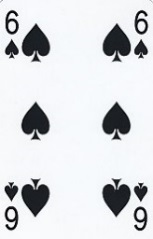 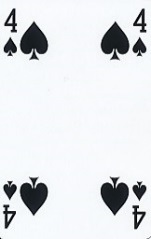 Syd spelar 1NT.
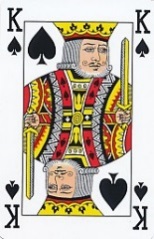 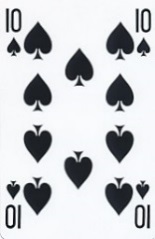 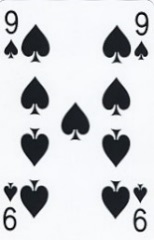 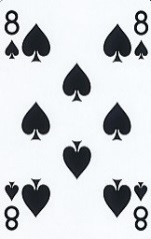 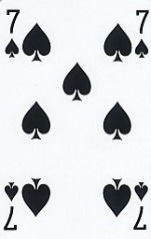 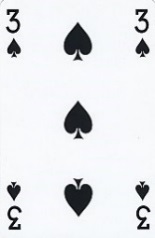 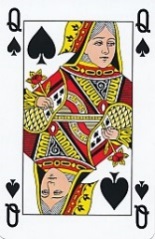 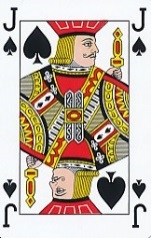 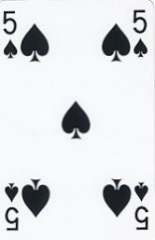 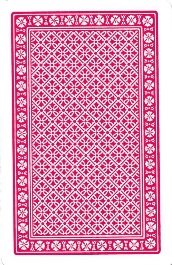 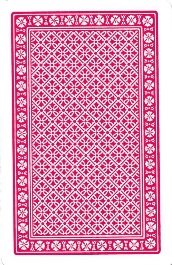 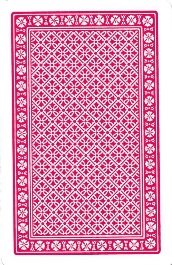 Täck honnör med honnör!
Täck honnör med honnör
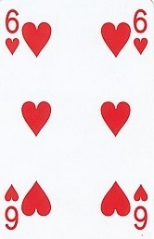 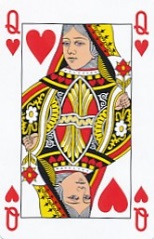 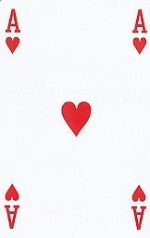 Syd spelar 1NT.
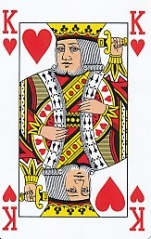 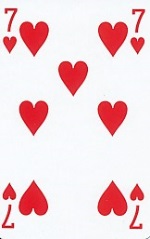 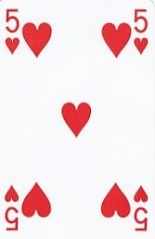 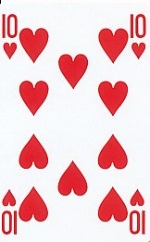 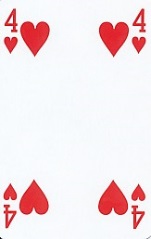 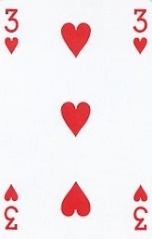 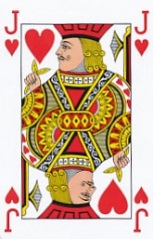 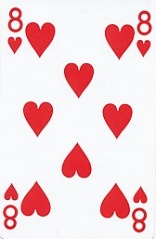 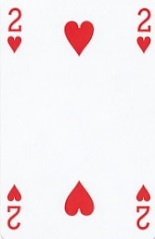 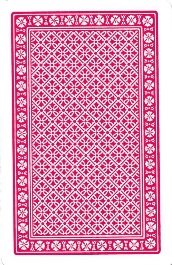 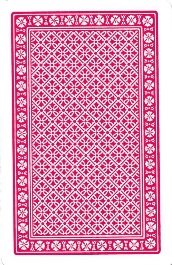 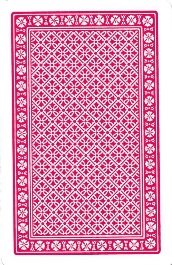 Täck honnör med honnör
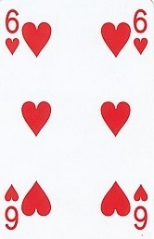 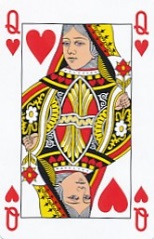 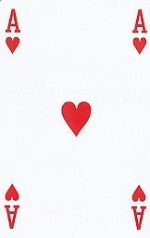 Syd spelar 1NT.
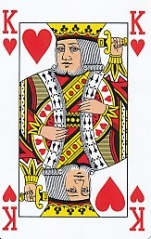 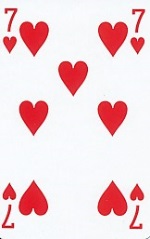 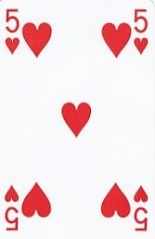 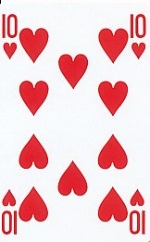 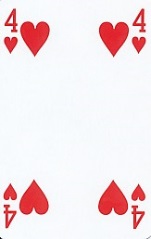 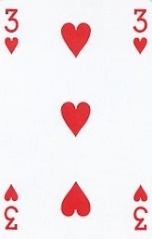 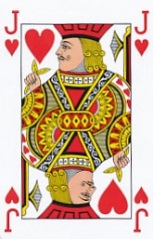 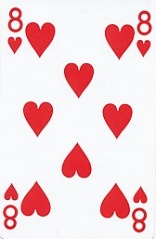 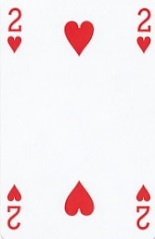 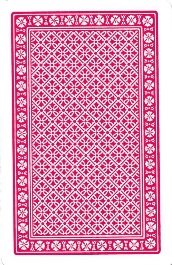 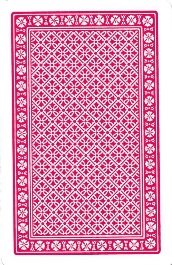 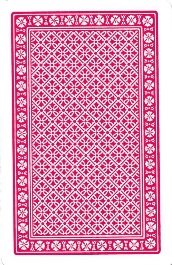 Täck honnör med honnör!
… ÖV ett stick.
NS vinner två stick och …
Täck honnör med honnör
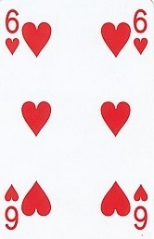 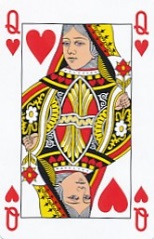 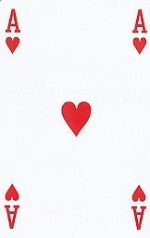 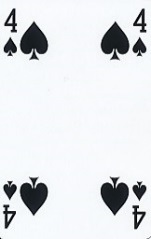 Syd spelar 3NT.
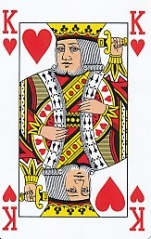 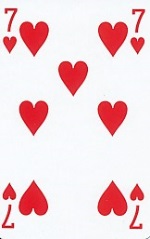 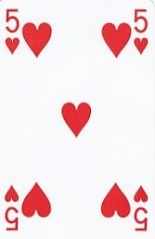 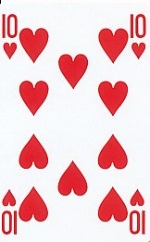 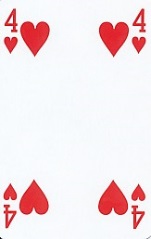 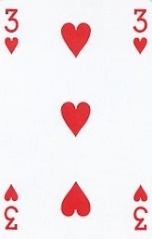 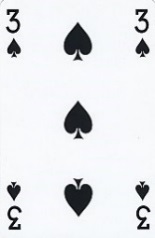 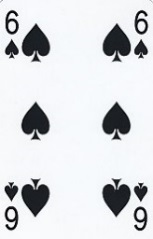 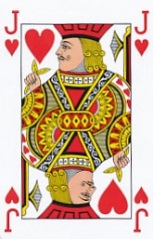 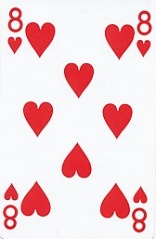 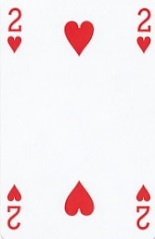 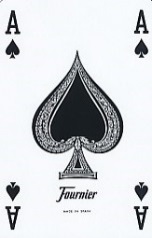 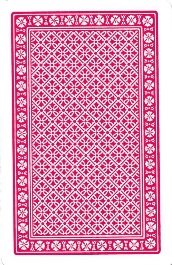 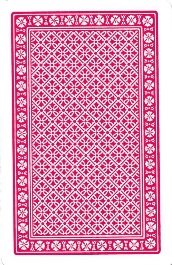 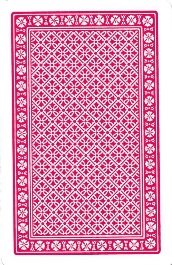 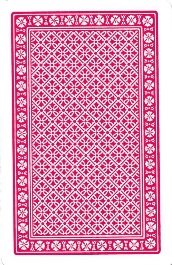 Täck honnör med honnör
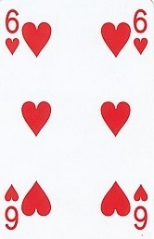 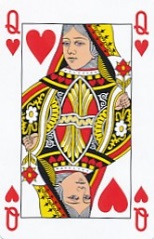 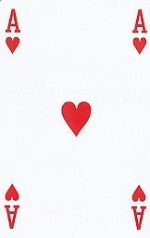 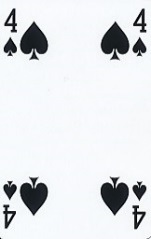 Syd spelar 3NT.
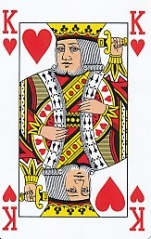 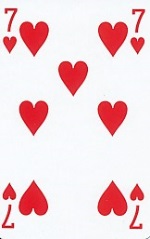 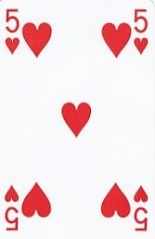 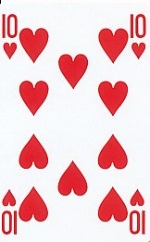 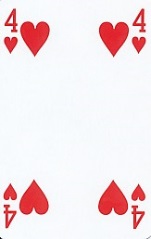 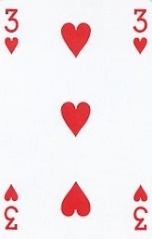 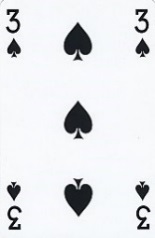 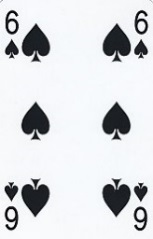 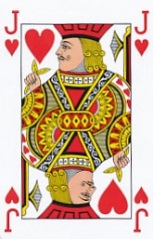 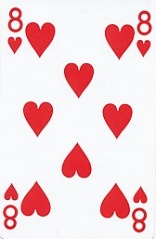 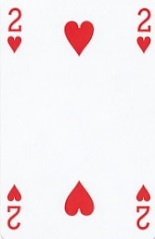 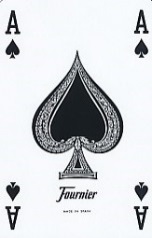 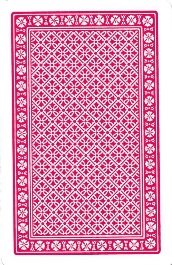 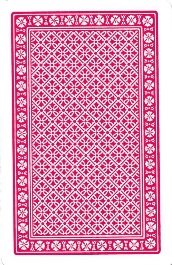 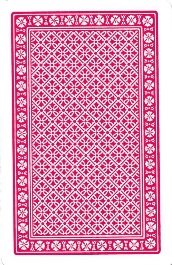 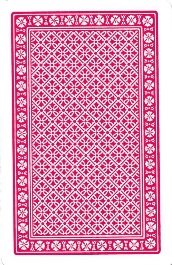 Täck honnör med honnör….. men lågt i andra hand!